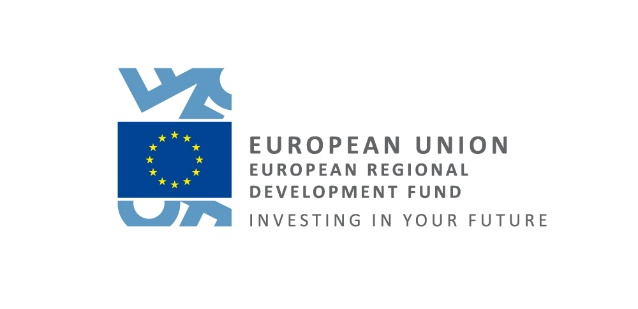 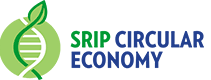 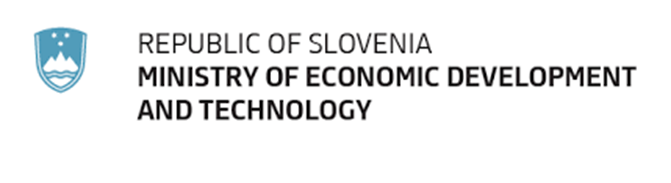 Strategic research and innovation partnership  (SRIP) – 
Networks for the transition to circular economy


Sustainable Business Models in Circular Bioeconomy
 Innovative Circular Products from diverse biomass resources


                                                                      
                                                                                                 
	Bojan Borin                                                                       
                                                                                             23 September 2019  I  Brussels 

Investment  is co-financed by the Republic Slovenia and the EU under the European Regional Development Fund.
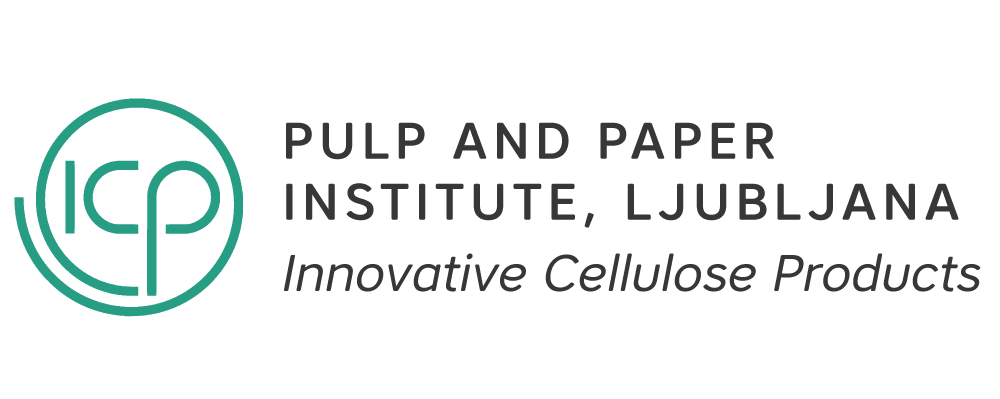 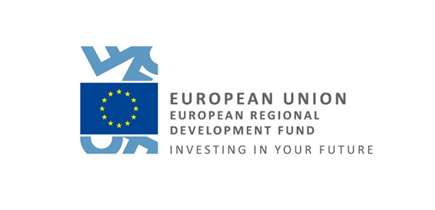 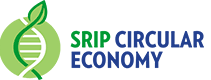 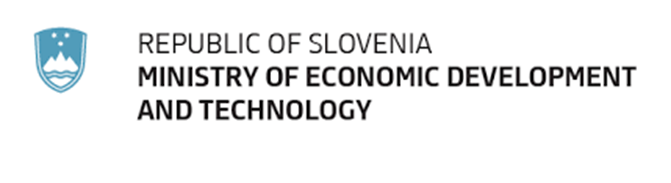 About ICP – Pulp and Paper Institute
R&D 
Comprehensive knowledge on renewable natural fibrous materials
Development of new, bio-based materials and bio-based products 
Interdisciplinary team of experts
Accredited laboratory according to ISO 17025:2017 for mechanical, chemical and microbiological testing 
Comprehensive research infrastructure for laboratory and semi-industrial trials
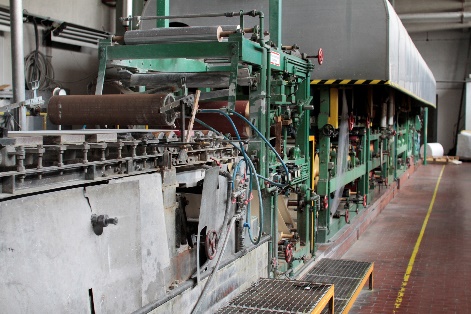 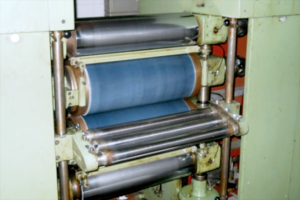 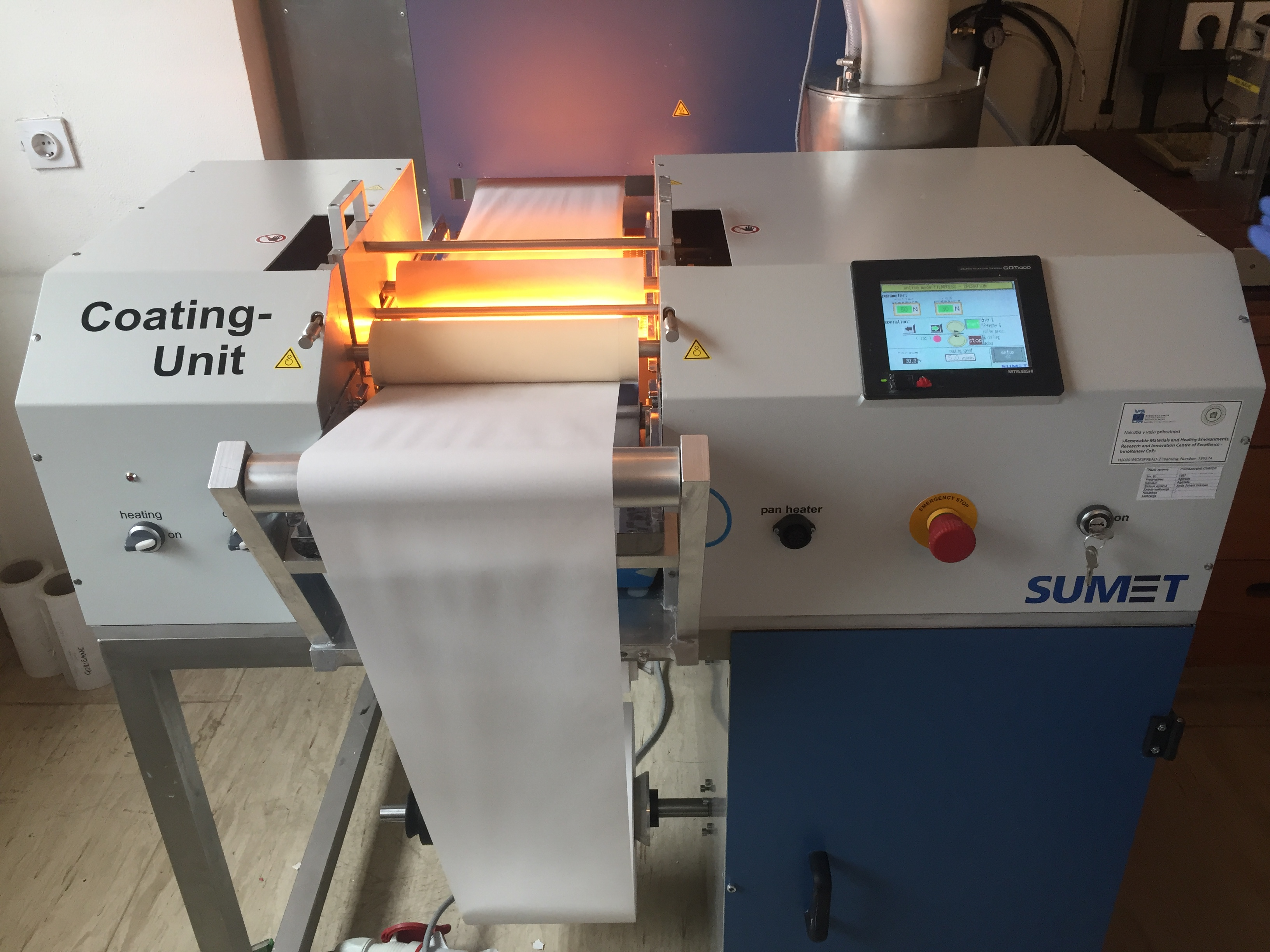 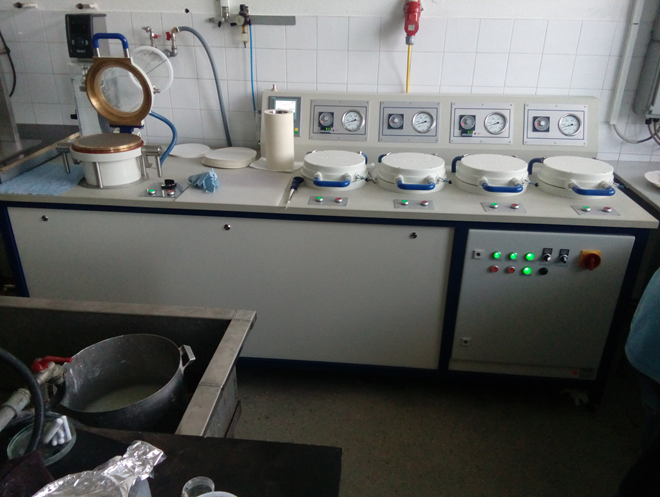 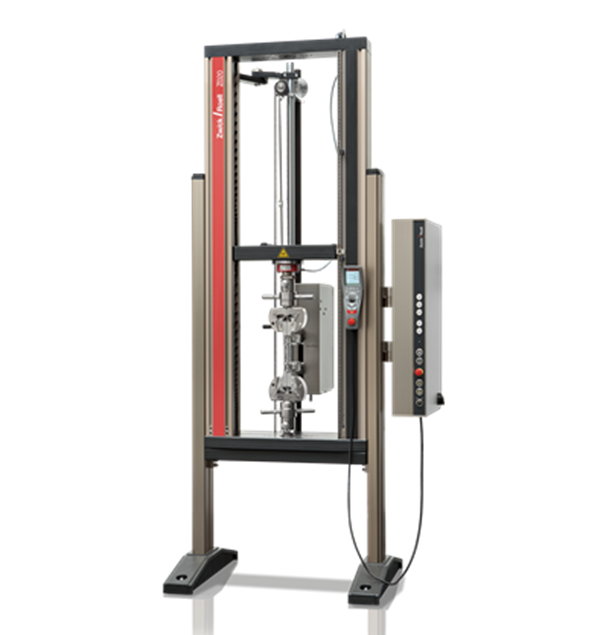 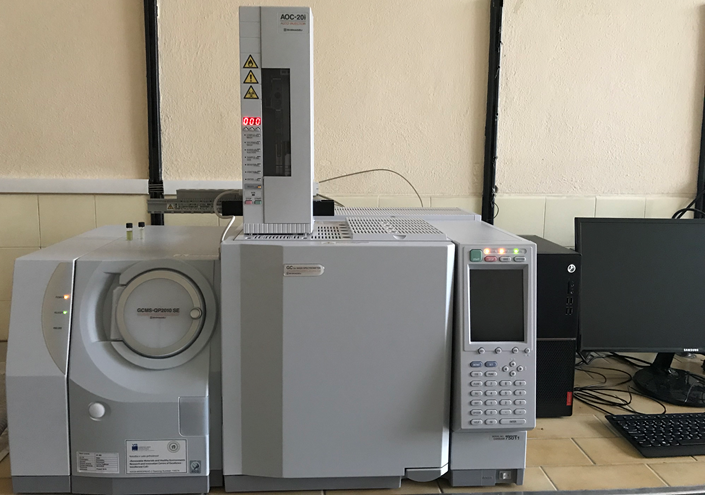 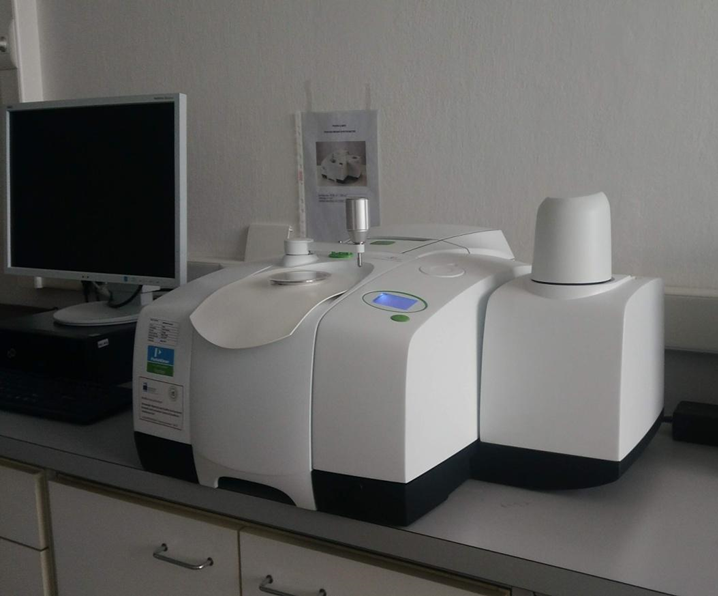 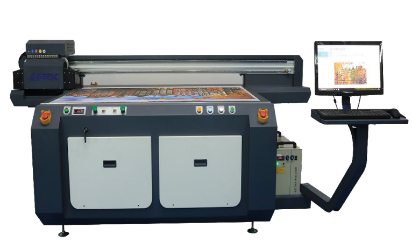 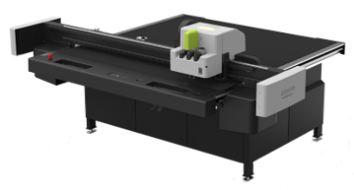 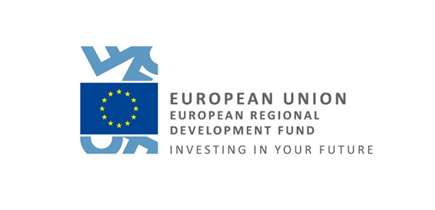 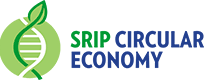 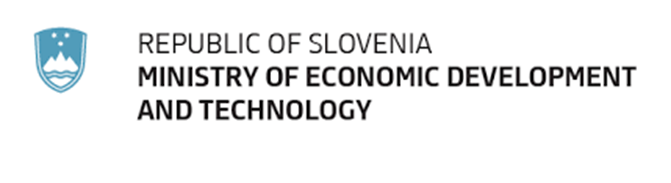 Main reasearch field
Valorisation of diverse biomass resources for raw materials and efficient treatment processes

Multifunctional cellulose materials

Biocomposites and technologies in production of fibre webs
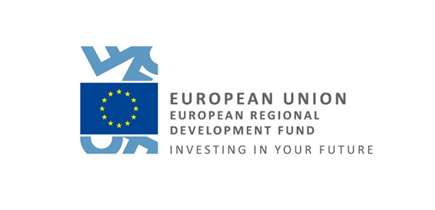 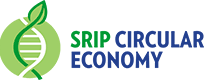 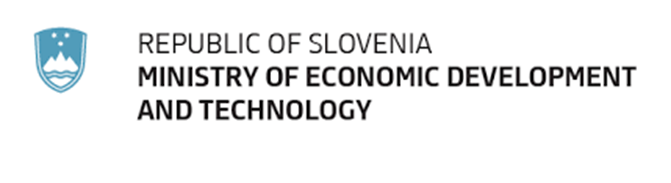 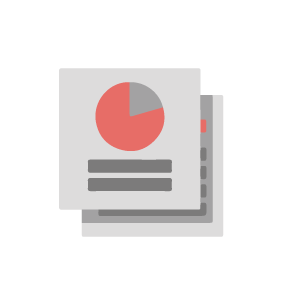 Database on lignocellulosic biomass
Digestion of biomass & isolation of components (DES)
New business models (collection and re-use of urban biomass residues - invasive plants)
Advanced processes in (nano) cellulose production
Green chemicals (coatings, adhesives, resins)
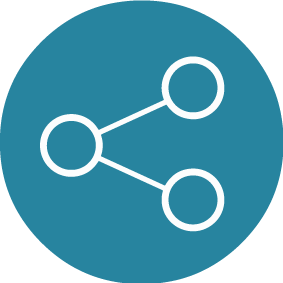 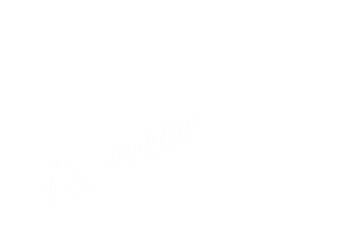 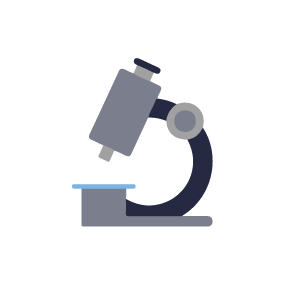 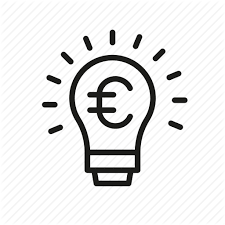 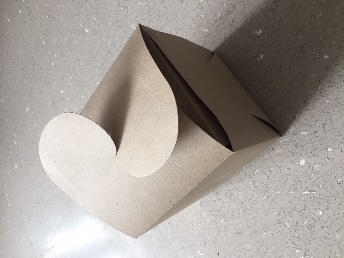 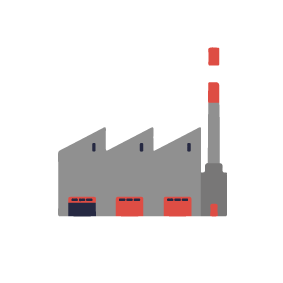 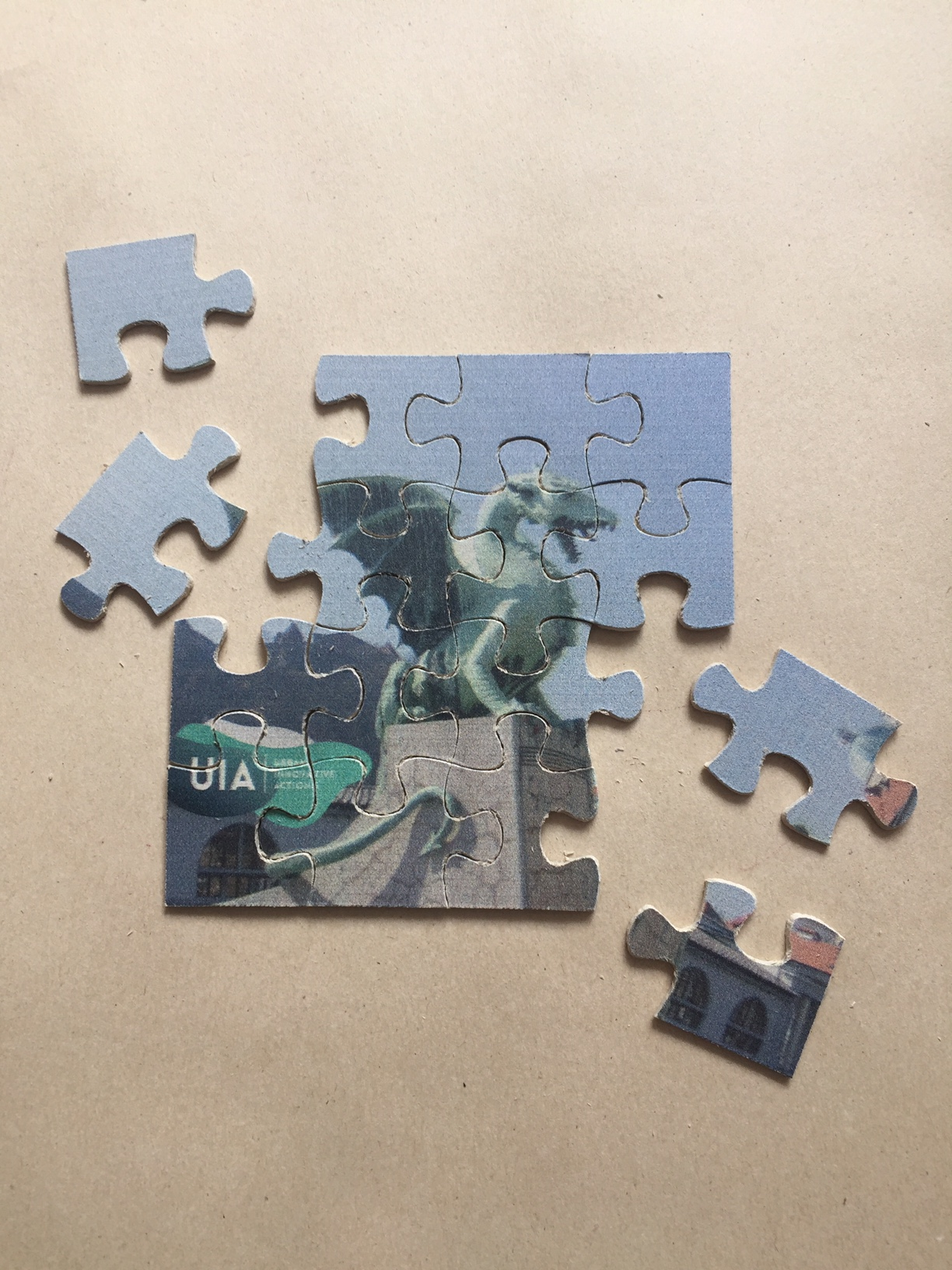 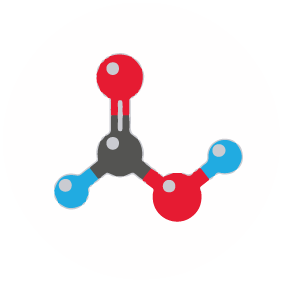 4
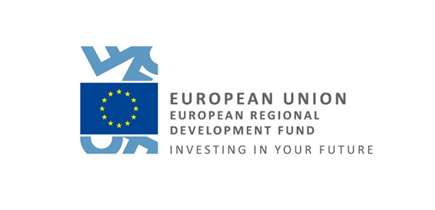 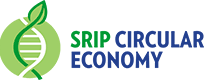 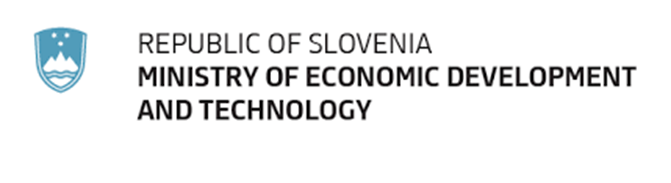 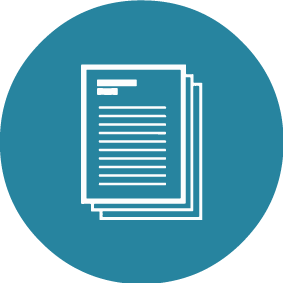 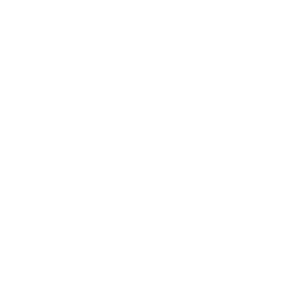 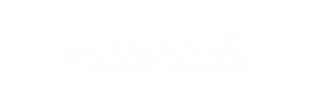 Paper/board with improved and new FUNCTIONALITIES
Improved BARRIER and SENSORY PROPERTIES
SMART PACKAGING
   with printed sensors
YARN with functionalcellulose fibers
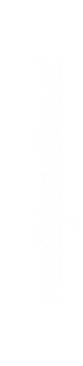 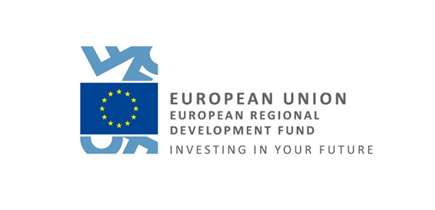 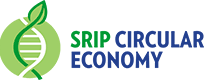 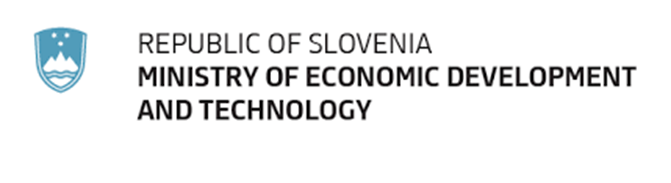 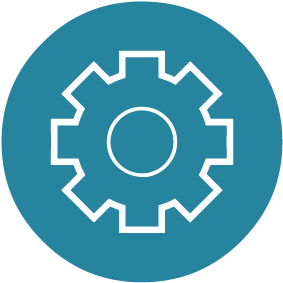 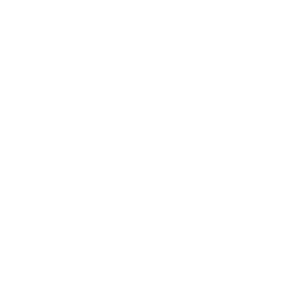 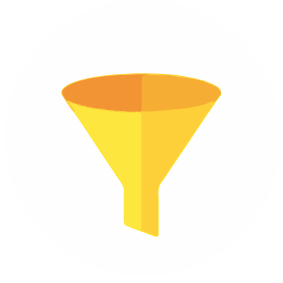 Bio-based filtering materials

Insulating materials	


Thin/light polymer composites
Battery separators
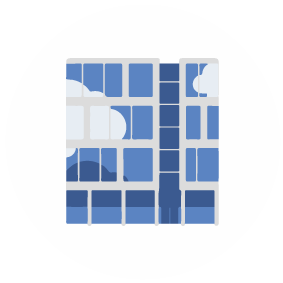 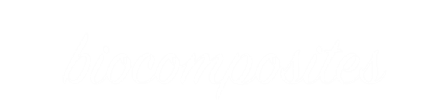 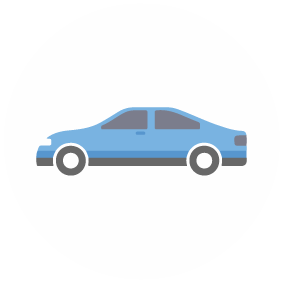 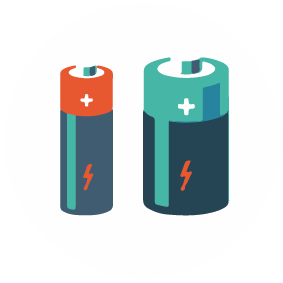 6
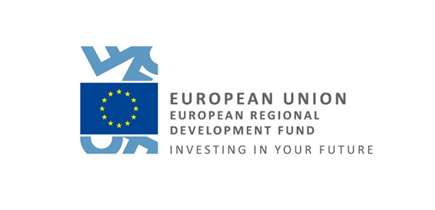 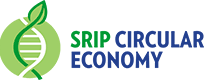 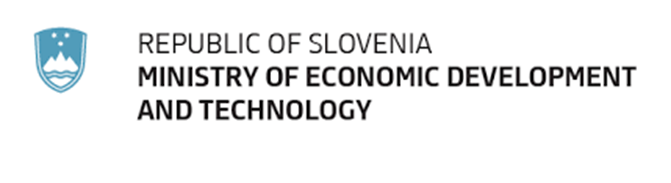 Current Projects
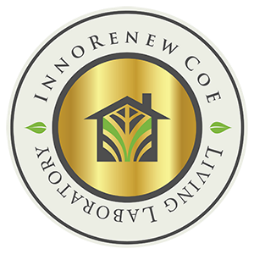 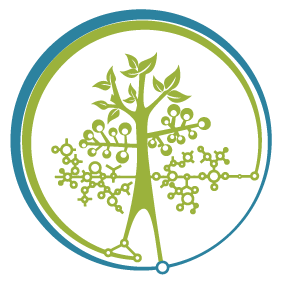 InnoRenew CoE
Development of the Renewable Materials and Healty Enviroments Research and Innovation Center of Excellence
CEL.CYCLE – Discarded potential of biomass
Potential of biomass for development of advanced materials and bio based products
J2-8182 - Catalytically-assisted high efficiency and low-cost nanostructured sensors based on modified screen printed electrodes for analytical chemistry
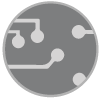 APPLAUSE (Alien PLAnt SpEcies)
From harmful to useful invasive alien plant species citizens‘ led activites
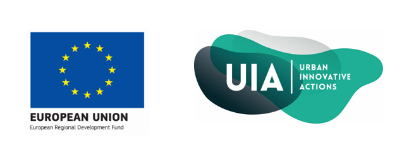 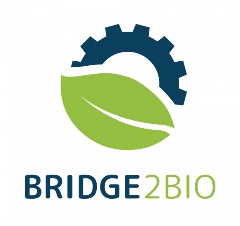 BIOEASTsUP
Advanced Sustainable Circular Bioeconomy in Central and Eastern European Countries
BRIDGE2BIO
Bridging Gaps in Bioeconomy: from Forest and Agriculture Biomass to Innovative technological solutions
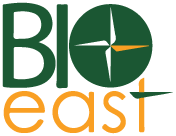 For more information about the projects, visit our website:
 http://icp-lj.si/1540-2/research-and-development/current-projects/?lang=en
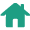 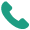 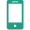 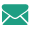 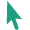 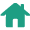 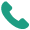 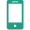 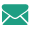 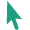 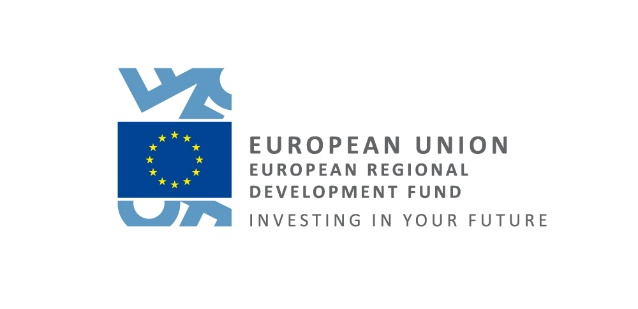 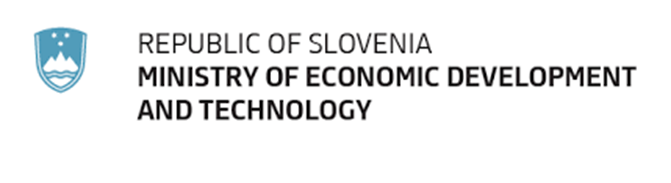 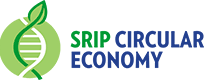 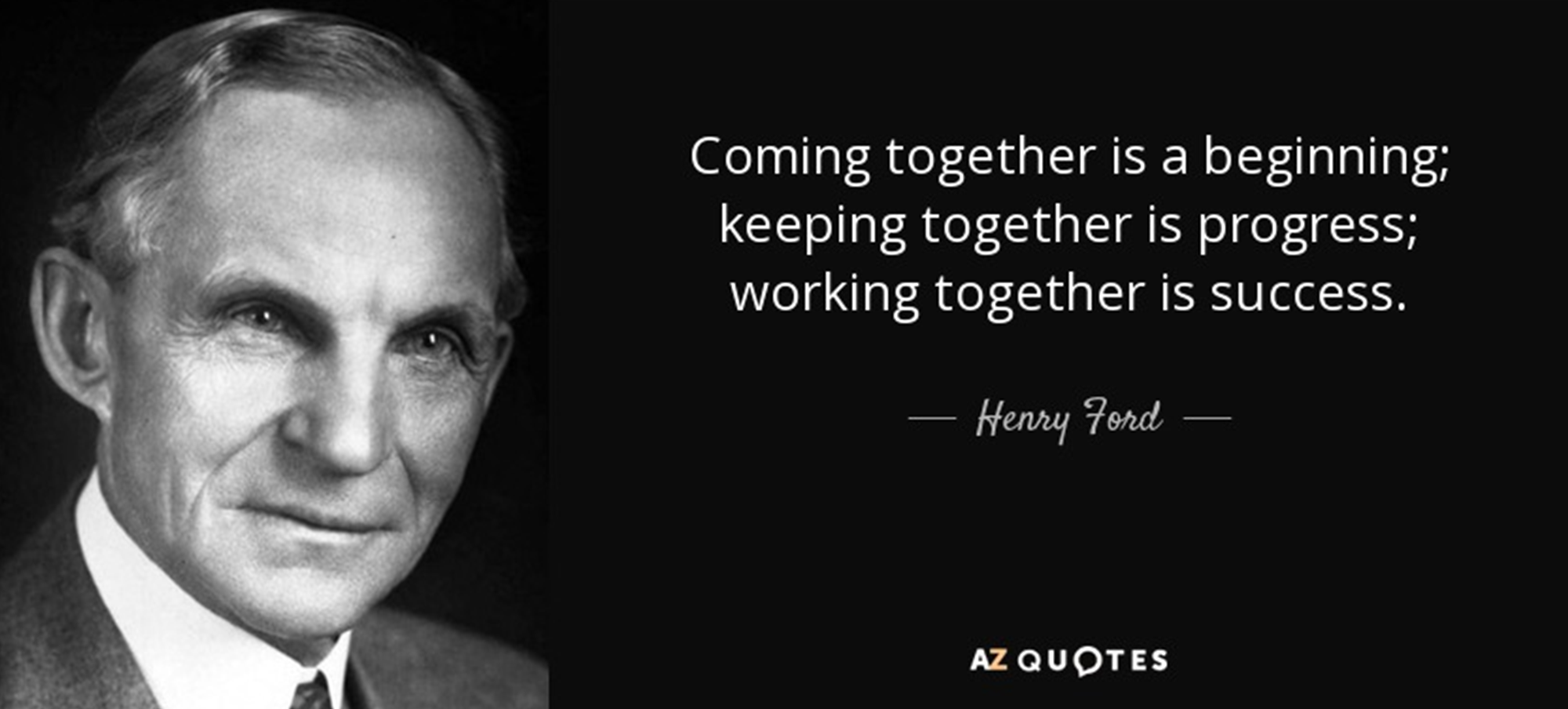 Looking forward for future cooperation! 
Contact:
Bojan Borin, Head of Laboratory
+386 1 200 28 15bojan.borin@icp-lj.si
www-icp-lj.si

Investment is co-financed by the Republic Slovenia and the EU under the European Regional Development Fund
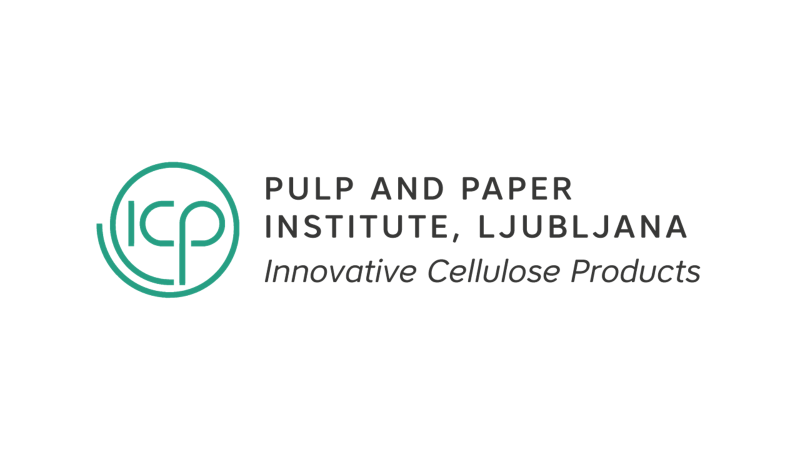